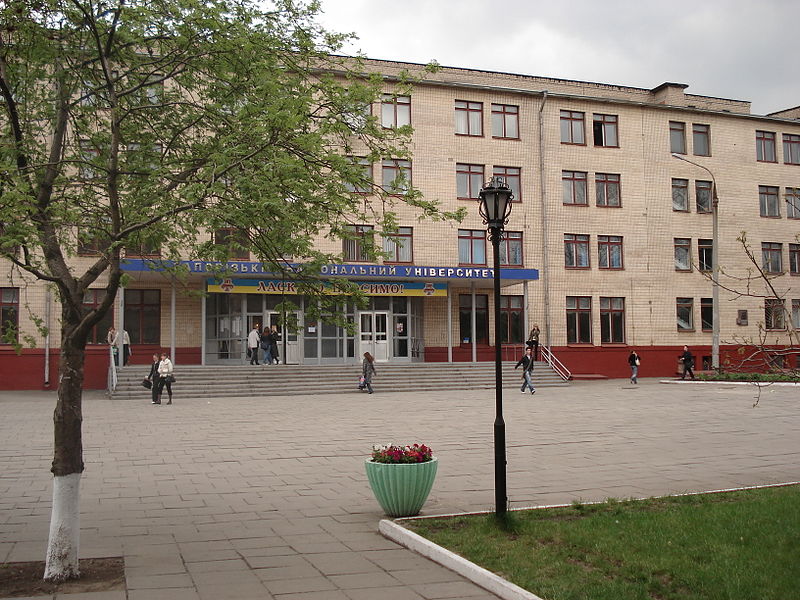 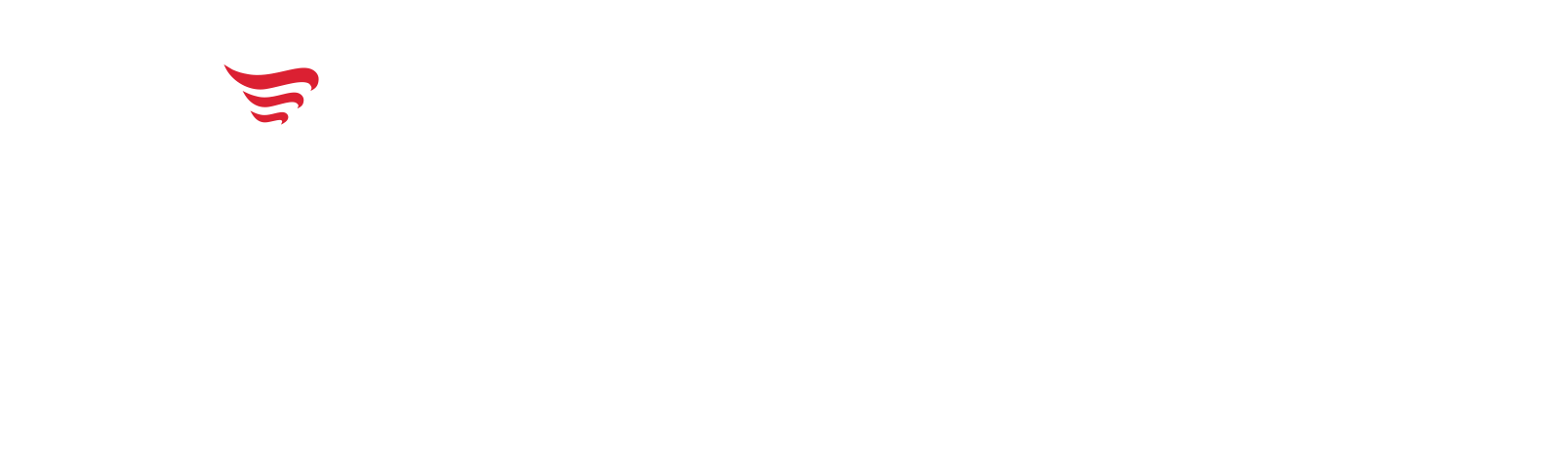 ЗАПОРІЗЬКИЙ НАЦІОНАЛЬНИЙ УНІВЕРСИТЕТ
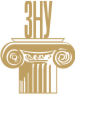 EDUCATION CENTRE
АСПІРАНТУРА
Спеціальність: 
035 Філологія
New step in your development
…….
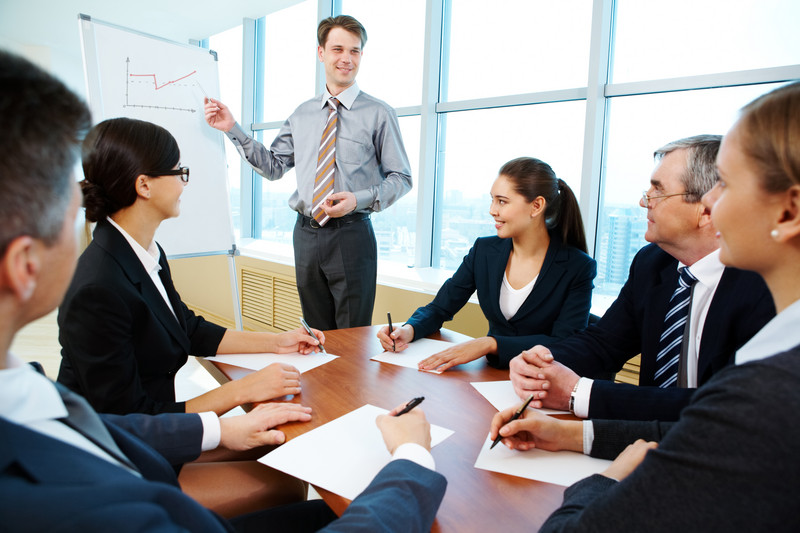 ОСНОВИ ФУНКЦІЙНО-КАТЕГОРІЙНОЇ ГРАМАТИКИ
Вибіркова дисципліна освітньо-наукової програми 035 «Філологія»
Розробник курсу – доктор філологічних наук, професор                                          Р. О. Христіанінова
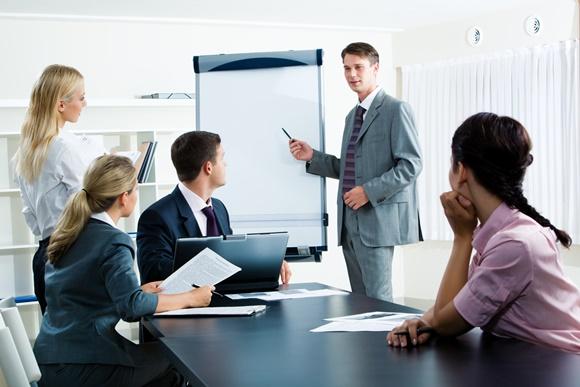 Цільова аудиторія – аспіранти 2 року навчання
ОСНОВИ ФУНКЦІЙНО-КАТЕГОРІЙНОЇ ГРАМАТИКИ
Мета курсу – ознайомити аспірантів із із новітніми напрацюваннями мовознавчої науки в галузі функційно-категорійної граматики, формування в них розуміння багатовимірності мовних одиниць
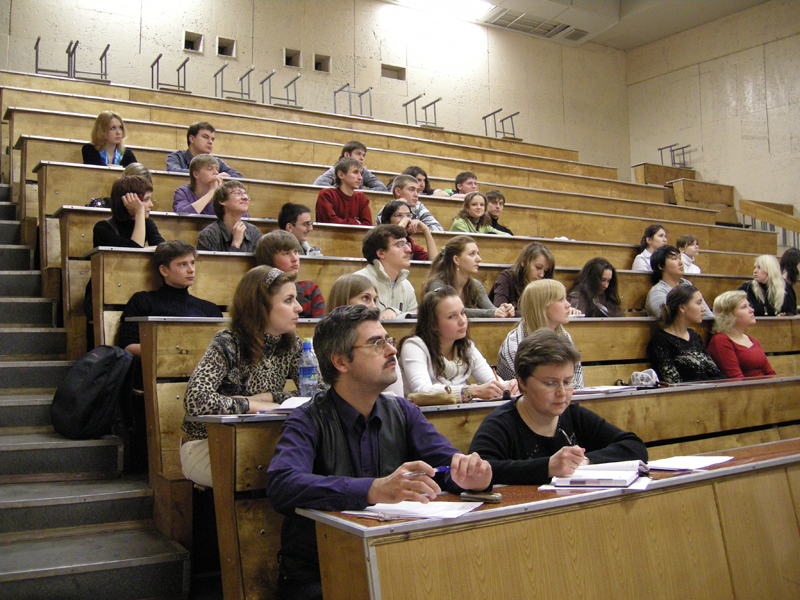 ОЧІКУВАНІ РЕЗУЛЬТАТИ НАВЧАННЯ
 У разі успішного завершення курсу аспірант зможе:
Обсяг курсу – 120 год., із них:
                                 лекції – 32 год.;
                                 самостійна робота – 88 год.
ОСНОВИ ФУНКЦІЙНО-КАТЕГОРІЙНОЇ ГРАМАТИКИ
ЗМІСТ КУРСУ
ЗМІСТОВИЙ МОДУЛЬ 1. СТАНОВЛЕННЯ ФУНКЦІЙНО-КАТЕГОРІЙНОЇ ГРАМАТИКИ ЗА КОРДОНОМ ТА В УКРАЇНІ
Тема 1. .Розроблення базових принципів функційно-граматичних досліджень у зарубіжному мовознавстві.
Тема 2. Розпрацювання функційно-категорійного підходу до вивчення мовних одиниць в українській граматиці.

ЗМІСТОВИЙ МОДУЛЬ 2. ОСНОВНІ ПОНЯТТЯ ТА ПРИНЦИПИ ФУНКЦІЙНО-КАТЕГОРІЙНОЇ ГРАМАТИКИ. НАПРЯМИ ДОСЛІДЖЕНЬ МОВНИХ ЯВИЩ У ФУНКЦІЙНО-КАТЕГОРІЙНІЙ ГРАМАТИЦІ
Тема 3. Функційний підхід до вивчення граматичних одиниць.
Тема 4. Напрями досліджень мовних явищ у функційно-категорійній граматиці. 

ЗМІСТОВИЙ МОДУЛЬ 3. ПОНЯТТЯ ПРО ФУНКЦІЙНО-СЕМАНТИЧНЕ ПОЛЕ ТА ЙОГО СТРУКТУРУ
Тема 5. Теорія функційно-семантичного поля О. В. Бондарка. 
Тема 6. Дослідження мовних одиниць за функційно-семантичними полями.
АКТУАЛЬНІ ПРОБЛЕМИ УКРАЇНСЬКОЇ ГРАМАТИКИ
ЗМІСТ КУРСУ
ЗМІСТОВИЙ МОДУЛЬ 4. ФУНКЦІЇ МОВНИХ ОДИНИЦЬ У ГРАМАТИЧНІЙ СИСТЕМІ МОВИ ТА ПОНЯТТЯ ФУНКЦІЙНО-СЕМАНТИЧНОЇ КАТЕГОРІЇ 
Тема 7. Формально-граматичні та семантико-синтаксичні функції мовних одиниць. 
Тема 8. Двобічна концепція граматичних категорій.
                                                                                                                                  
ЗМІСТОВИЙ МОДУЛЬ 5. СИСТЕМА ТА СТРУКТУРА МОРФОЛОГІЧНИХ КАТЕГОРІЙ 
Тема 9. Типологія морфологічних категорій.
Тема 10. Морфологічні категорії іменника та дієслова.

ЗМІСТОВИЙ МОДУЛЬ 6. СИСТЕМА ТА СТРУКТУРА СИНТАКСИЧНИХ КАТЕГОРІЙ 
Тема 11. Формально-синтаксичні категорії речення. 
Тема 12. Семантико-синтаксичні категорії речення.
ДЯКУЮ ЗА УВАГУ!